Гномы и горный король
Реальность и фантазия. 
От хаоса к форме.
Презентацию составила учитель гимназии №4  Шагаева Н.Ю.
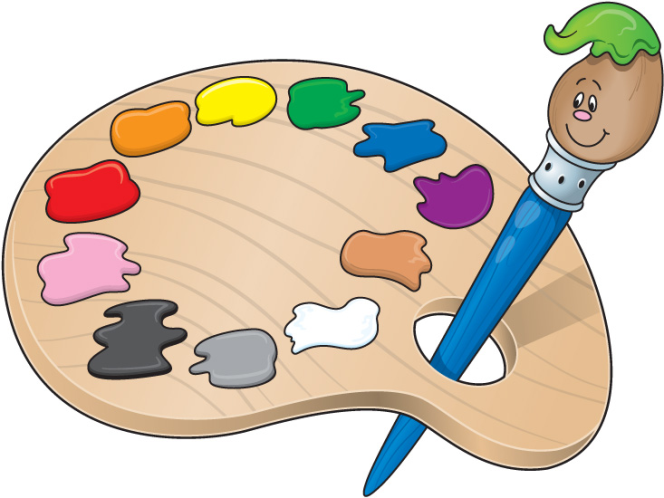 Монотипия
Моно – один, типос – отпечаток
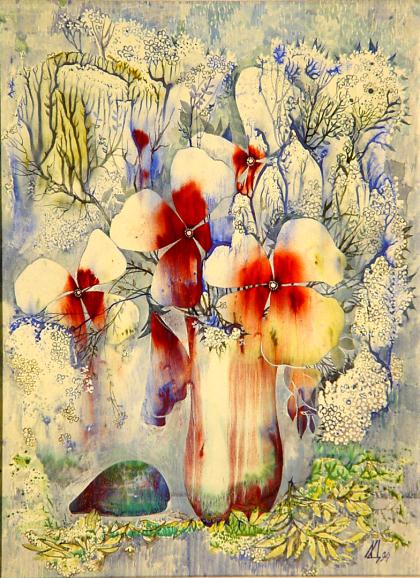 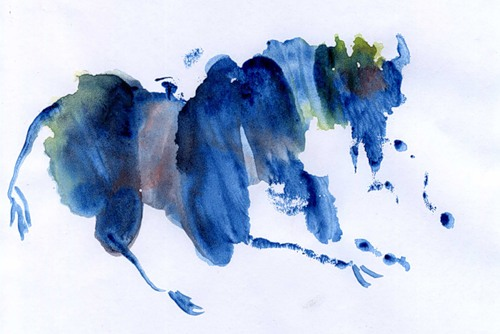 Гномы были добродушные и веселые
[Speaker Notes: Пещера гномов]
[Speaker Notes: Злой горный король]
горный
[Speaker Notes: Горный король забрал все краски у гномов и пещера стала черно-белой]
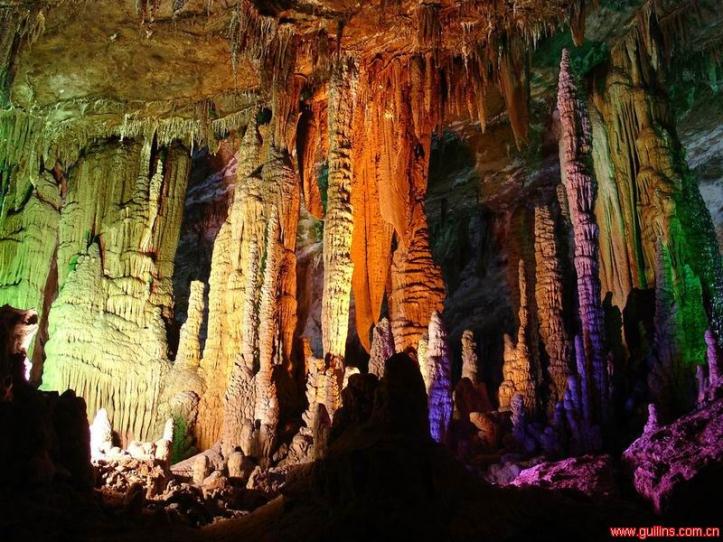 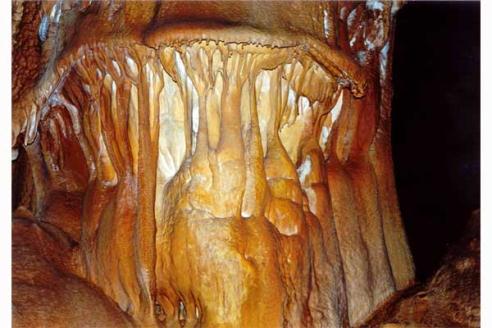 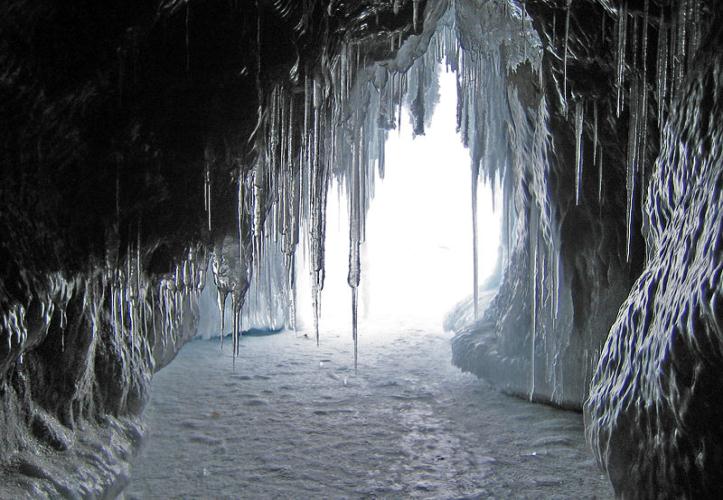 [Speaker Notes: Фото пещер]
Рисунки детей
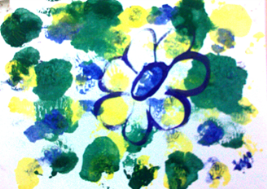 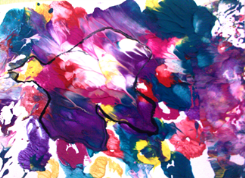 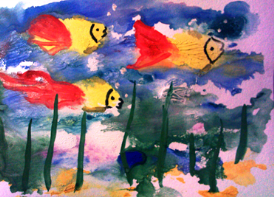 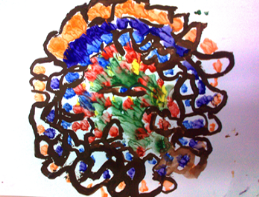 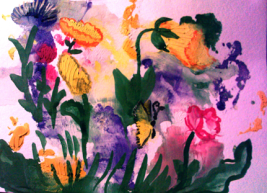